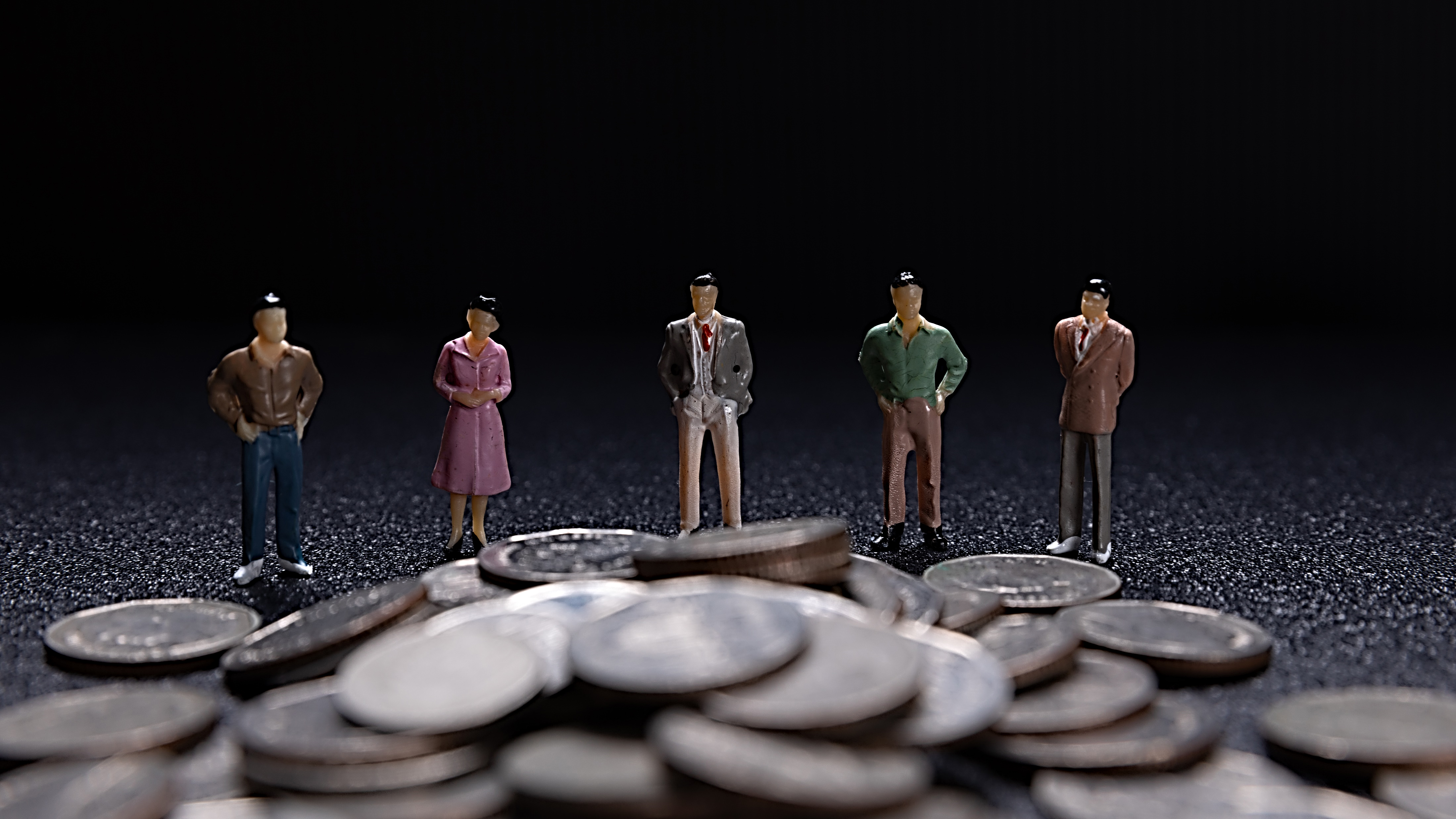 PLANO DE OFERTA
C
OMBINADA
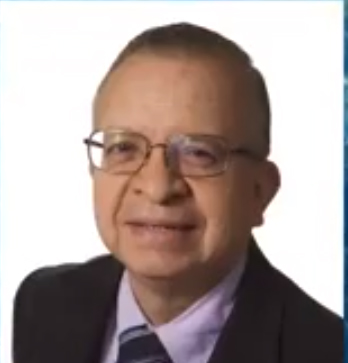 POR   MARIO NIÑO
BREVE HISTÓRIA
As ofertas são coletadas desde 1918 de acordo com o Calendário de Ofertas que destaca as categorias de destino das ofertas.
A ideia de ter um “Plano de Ofertas Simplificado” foi possível pelo que era chamado na época de ‘Divisão do Extremo Oriente’
Em Outubro de 1989, o Conselho Anual da AG votou autorizar o “Plano Simplificado de Dízimos e Ofertas Alternadas”
A Reunião de Primavera de 2002 votou
Aprovar o termo “Oferta Combinada” como o nome para o sistema simplificado de ofertas. 

A Oferta Combinada deve ser considerada o sistema de ofertas recomendado e promovido pela Associação Geral.
O Plano de Oferta Combinada (POC) aplica o mesmo princípio que é aplicado na distribuição de dízimos na distribuição de ofertas.
Quando um membro da igreja dá seu dízimo para a igreja local, a tesouraria da igreja o envia para a associação e lá ele é distribuído para apoiar o ministério pastoral e o trabalho de evangelização em todos os níveis da igreja.
distribuição de ofertas
80%
10%
10%
CAMPO
LOCAL
DIVISÃO
UNIÃO
Plano de Oferta Combinada
60%
20%
20%
IGREJA
LOCAL
CAMPO
LOCAL
IGREJA
MUNDIAL
Nas Divisões onde não se aplica o Plano de Desenvolvimento, precisa-se organizar ou reter 20% para o orçamento da igreja local.
A filosofia por trás do Plano de Oferta Combinada era introduzir uma ajuda equilibrada aos diferentes níveis da igreja, evitando superproteger um nível e enfraquecer outro.
Ofertas Regulares” são aquelas que a organização pede semanal, mensal ou trimestralmente durante o ano para auxiliar os programas da igreja em geral.
As “Ofertas Especiais” são aquelas que a organização pede uma vez por ano para auxiliar projetos especiais e ministérios.
Todas as doações feitas, incluindo a oferta da Escola Sabatina e as ofertas da igreja, são incluídas na Oferta Combinada.
o plano vai respeitar os desejos dos doadores que designam um destino específico para a oferta.
O Sistema de Ofertas Combinadas é uma forma prática de providenciar apoio espiritual e financeiro às igrejas que participam na missão da igreja em qualquer parte do mundo.
O sistema faz o seguinte:
Elimina os vários chamados por ofertas e promove o conceito de uma oferta global que auxilia todos os níveis da igreja.
Em muitas partes do mundo, inclusive em países em desenvolvimento, muitos membros da igreja não entendem a estrutura básica da igreja. Eles não entendem ao certo a diferença entre divisão, união, associação e igreja local.
Embora alguns membros estejam dando ofertas sem se preocupar para onde elas estão indo, outros estão dando sem levar em consideração o nível do beneficiário. O sistema facilita automaticamente o equilíbrio no auxílio a todos os níveis.
Ele provê mais tempo para o estudo da Palavra de Deus durante o culto da igreja, porque agora não é necessário gastar tempo com diversas promoções.
Com uma oferta global, os membros estão livres para escolher sua própria porcentagem para as ofertas (ao contrário do dízimo, 10%, que é estabelecido pelo Senhor). Além disso, o membro não é mais obrigado a determinar qual porcentagem de suas ofertas vai para qual destino.
O sistema faz o seguinte:
(3) Embora alguns membros estejam dando ofertas sem se preocupar para onde elas estão indo, outros estão dando sem levar em consideração o nível do beneficiário. O sistema facilita automaticamente o equilíbrio no auxílio a todos os níveis.
 (4) Ele provê mais tempo para o estudo da Palavra de Deus durante o culto da igreja, porque agora não é necessário gastar tempo com diversas promoções.
 (5) Com uma oferta global, os membros estão livres para escolher sua própria porcentagem para as ofertas (ao contrário do dízimo, 10%, que é estabelecido pelo Senhor). Além disso, o membro não é mais obrigado a determinar qual porcentagem de suas ofertas vai para qual destino.
1
Conduzir um diagnóstico do índice do padrão de ofertas dos membros da igreja, já que é útil saber como se auxilia os diferentes níveis da igreja.
2
Conduzir uma reunião ou conferência de Mordomia, com a participação de todos os mordomos da união e diretores de mordomia.
3
Obter aprovação do conselho da divisão, união e campo local antes de começar.
4
Introduzir gradualmente o programa para as diferentes uniões e campos locais.
5
Experimentar um novo envelope de dízimos e ofertas para ser usado por toda a divisão.
6
Apresentar o conceito à igreja, usando um foco bíblico e teológico. Deus deve ser o ponto de referência mais forte para determinar a generosidade dos membros.
7
Peça às divisões e/ou organizações em transição para o Plano de Oferta Combinada para explicarem aos seus constituintes como os fundos são utilizados em todos os estágios da igreja, de forma que seja facilmente entendida.
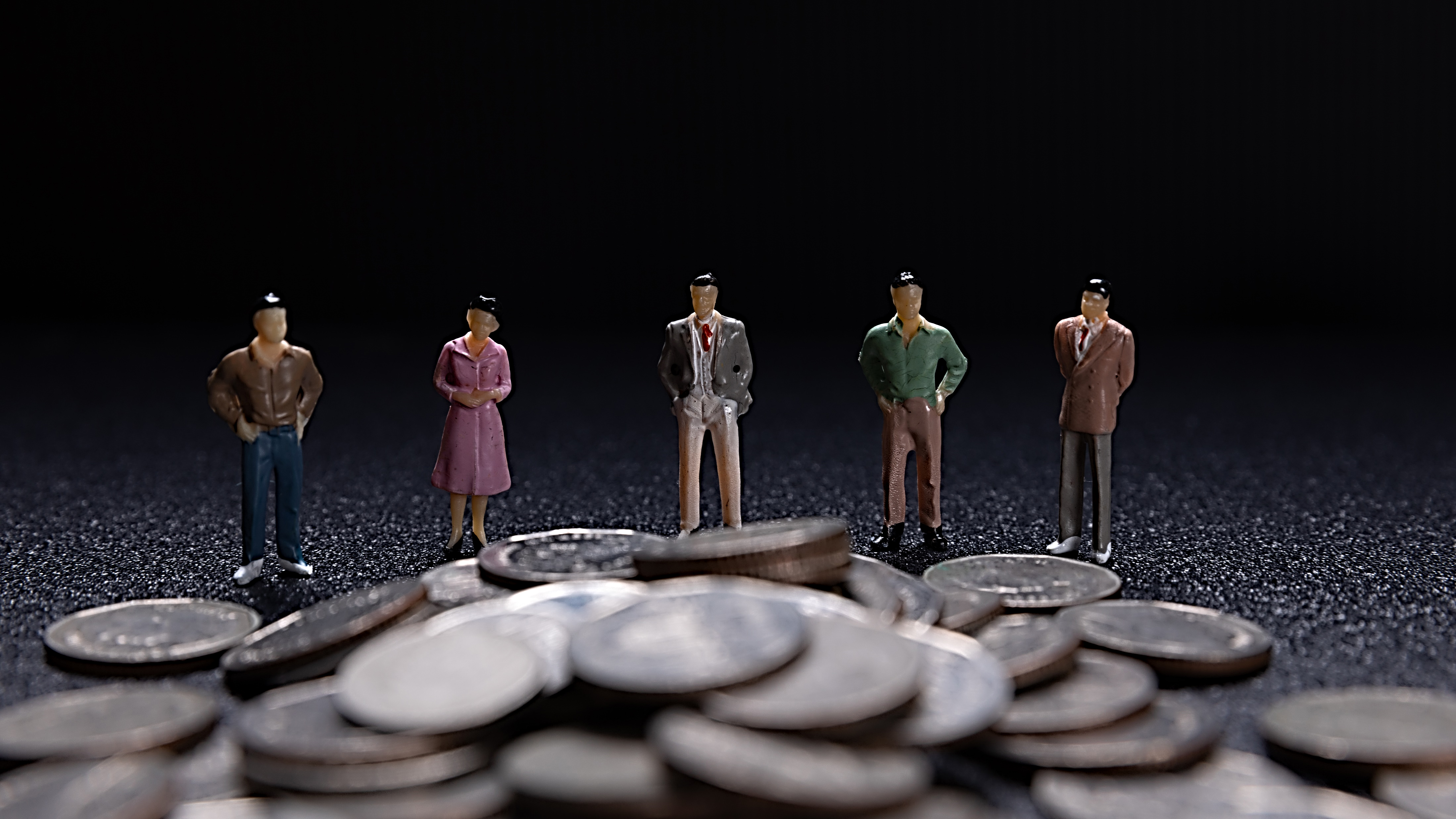 PLANO DE OFERTA
C
OMBINADA
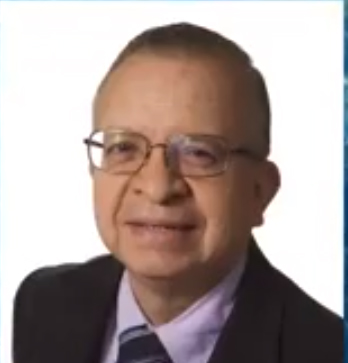 POR   MARIO NIÑO